The Three I AM’s of Paul
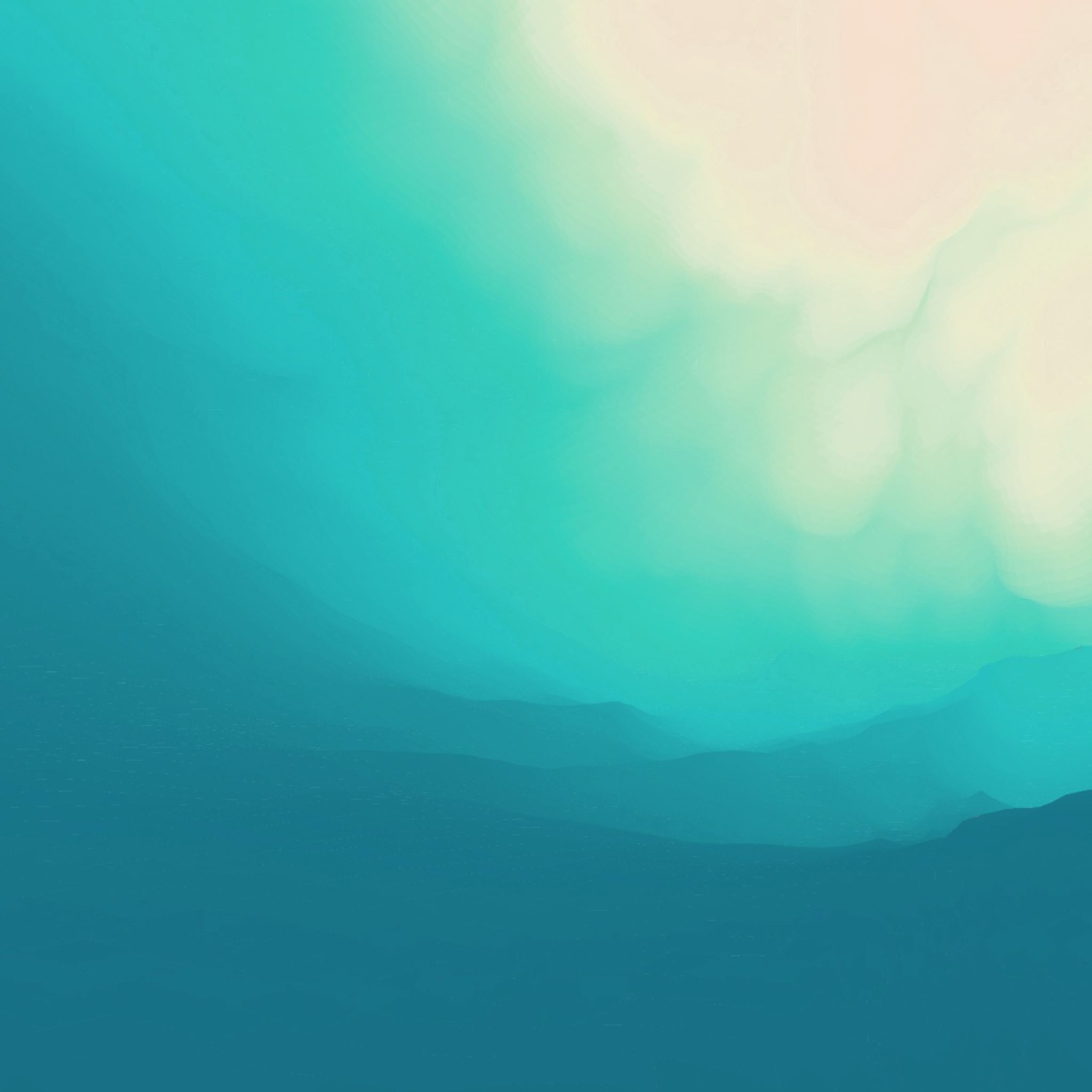 Rom 1:14-16
I am a Debtor (Rom 1:14)
Called by God
1 Cor 9:16
Acts 9:15
Rom 11:13
The need of Sinners
2 Thes 1:8-9
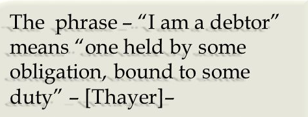 [Speaker Notes: 1 Cor 9:16 “16 For if I preach the gospel, I have nothing to boast of, for necessity is laid upon me; yes, woe is me if I do not preach the gospel! “

Rom 11:13 “13 For I speak to you Gentiles; inasmuch as I am an apostle to the Gentiles, I magnify my ministry, “

2 thes 1:8-9 “8 in flaming fire taking vengeance on those who do not know God, and on those who do not obey the gospel of our Lord Jesus Christ. 9 These shall be punished with everlasting destruction from the presence of the Lord and from the glory of His power,”]
We are Debtors Also
Debtors to God
Rom 5:8; 8:12-14
Our Call to Serve
Mk 16:15
The Need of the Lost
Rom 3:23; 6:23
Mt 9:35-38
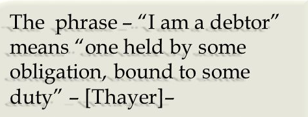 [Speaker Notes: Rom 8:12-14 “12 Therefore, brethren, we are debtors—not to the flesh, to live according to the flesh. 13 For if you live according to the flesh you will die; but if by the Spirit you put to death the deeds of the body, you will live. 14 For as many as are led by the Spirit of God, these are sons of God. 

Mt 9:35-38 “35 Then Jesus went about all the cities and villages, teaching in their synagogues, preaching the gospel of the kingdom, and healing every sickness and every disease [a]among the people. 36 But when He saw the multitudes, He was moved with compassion for them, because they were [b]weary and scattered, like sheep having no shepherd. 37 Then He said to His disciples, “The harvest truly is plentiful, but the laborers are few. 38 Therefore pray the Lord of the harvest to send out laborers into His harvest.”]
I am a Ready (Rom 1:15)
Focused on the task to preach
Willing: Desire to serve the Lord
Prepared: He knew the value of the message because he lived it himself
Eager: Paul desired to see others come to Jesus
Rom 10:1
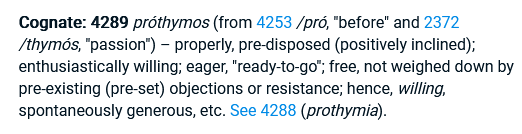 [Speaker Notes: Rom 10:1 “10” Brethren, my heart’s desire and prayer to God for [a]Israel is that they may be saved.]
We Must be Ready Also (Rom 1:15)
Focused on the task to preach
Willing: 
Is 6:8
Prepared: 
1 Pet 3:15
Eager
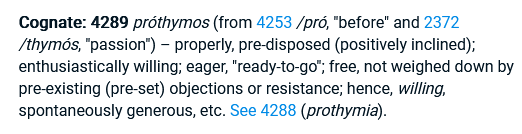 [Speaker Notes: Is 6:8 “8 Also I heard the voice of the Lord, saying: “Whom shall I send, And who will go for Us?” Then I said, “Here am I! Send me.”

1 Pet 3:15 “15 But [a]sanctify [b]the Lord God in your hearts, and always be ready to give a defense to everyone who asks you a reason for the hope that is in you, with meekness and fear;]
I am not Ashamed   (Rom 1:16)
Not Ashamed of the Gospel because…
It is Christ's gospel - It is all about Him and His sacrifice for us.
It is God's power - The greatest demonstration is in the saving of a soul.
It brings salvation - It keeps sinners out of hell and carries them to Heaven.
It reaches all - There is not a person in the world who cannot be saved! 
His personal experience (Act 9)
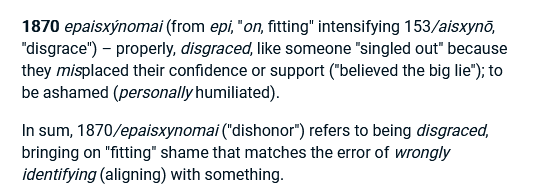 [Speaker Notes: Paul was not Embarrassed
1 Cor 2:1-5
2 Cor 4:7-14; 11:23-28]
Final Thought